Vysoká škola technická a ekonomická v Českých Budějovicích
Katedra stavebnictví
DIVADLO S INTEGRACÍ FOTOVOLTAICKÉHO SYSTÉMU
Autor diplomové práce:	Bc. Hana Sebroňová
Vedoucí diplomové práce: 	Ing. Michal Kraus, Ph.D.
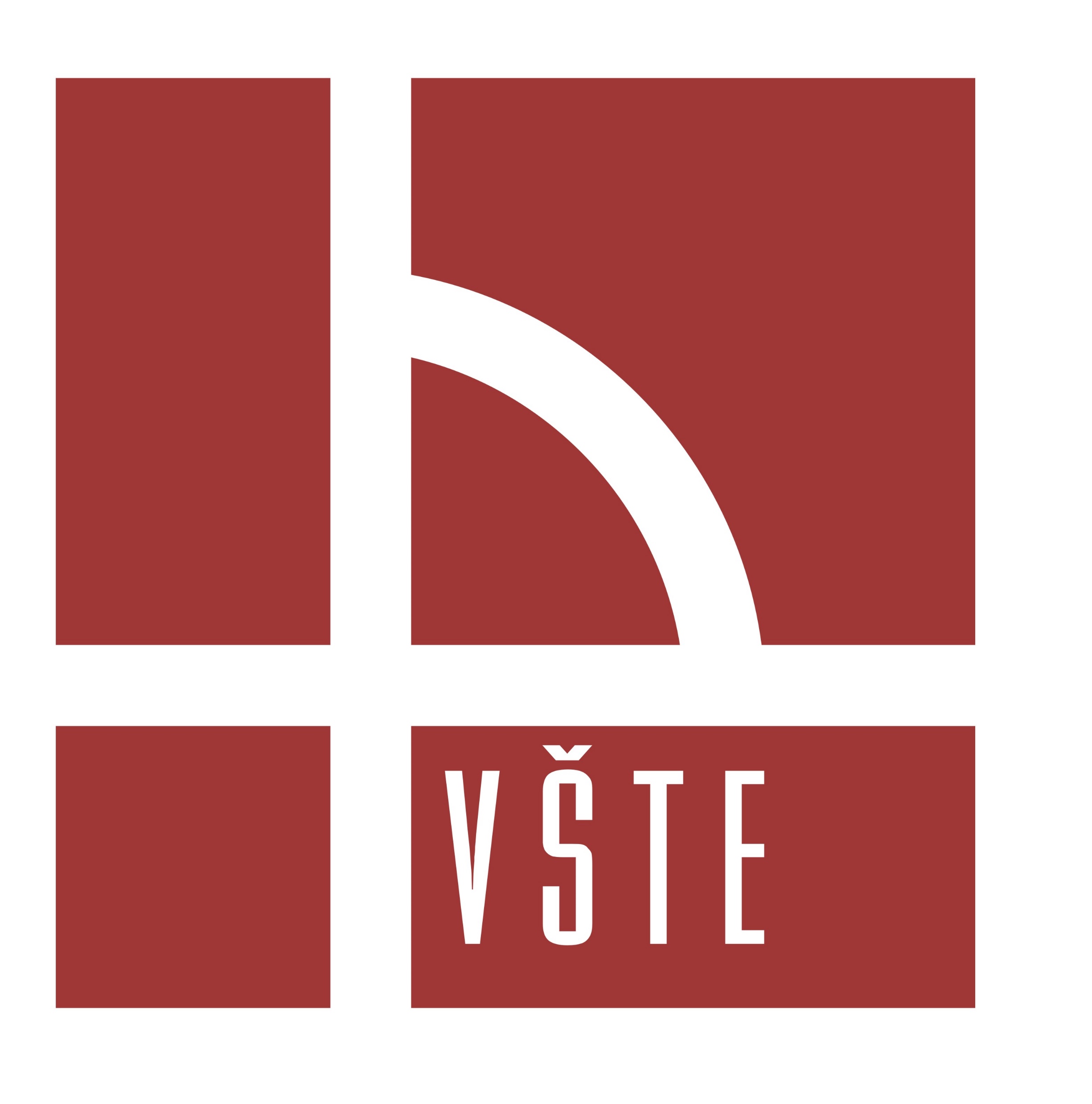 Cíl práce
Návrh variantního řešení fotovoltaického systému v kontextu navrhovaného objektu a včetně porovnání a zhodnocení.

Instalace panelů, integrovaného systému, solárních tašek
Přebytek energie do sítě, do baterií, do virtuální baterie
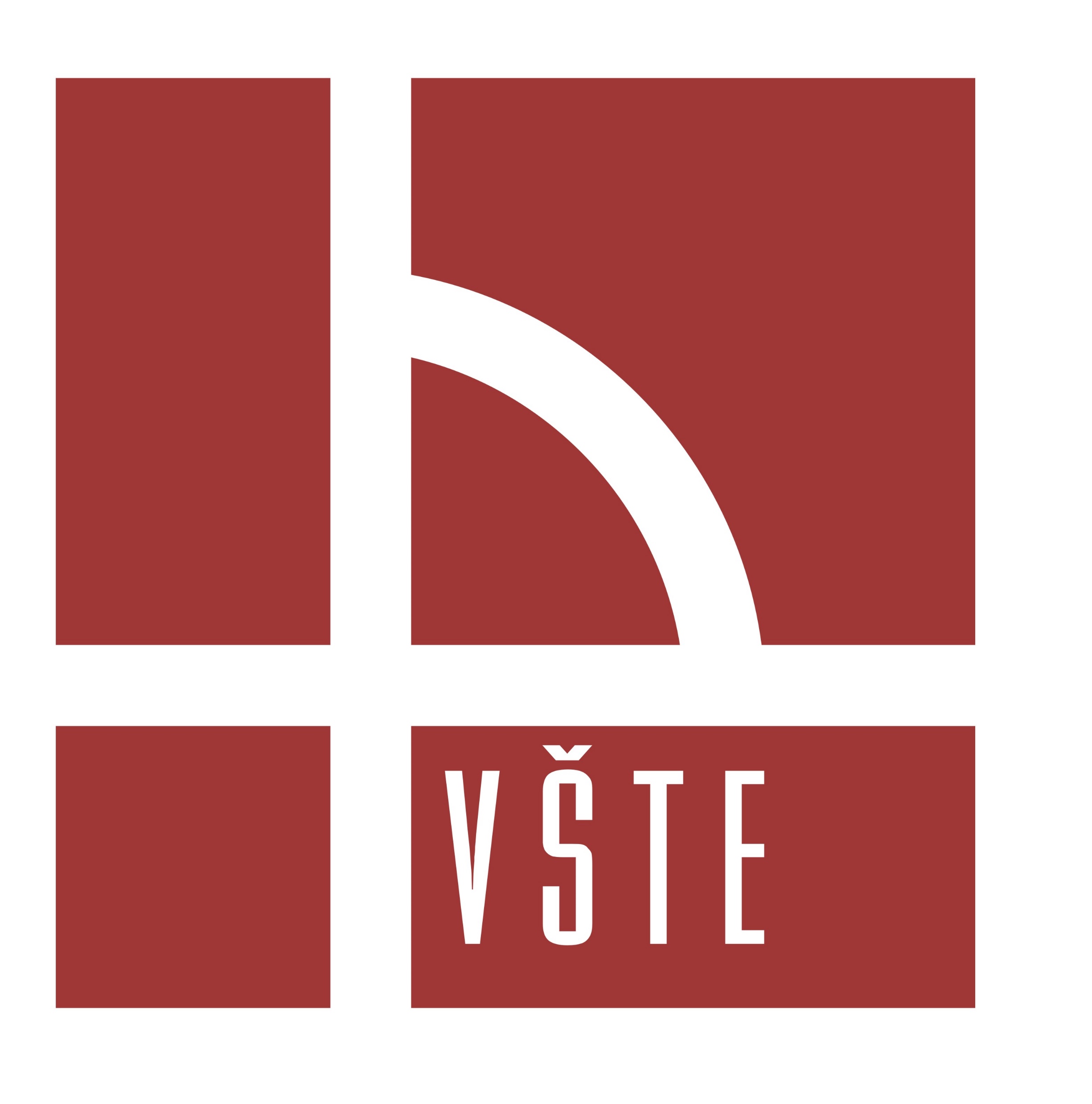 Diplomová práce - Divadlo s integrací fotovoltaického systému - Vysoká škola technická a ekonomická v Českých Budějovicích
Metodika práce
Teoretická část
Analýza
Sběr dat
Aplikační část
Popis
Výpočet
Modelování
Komparace
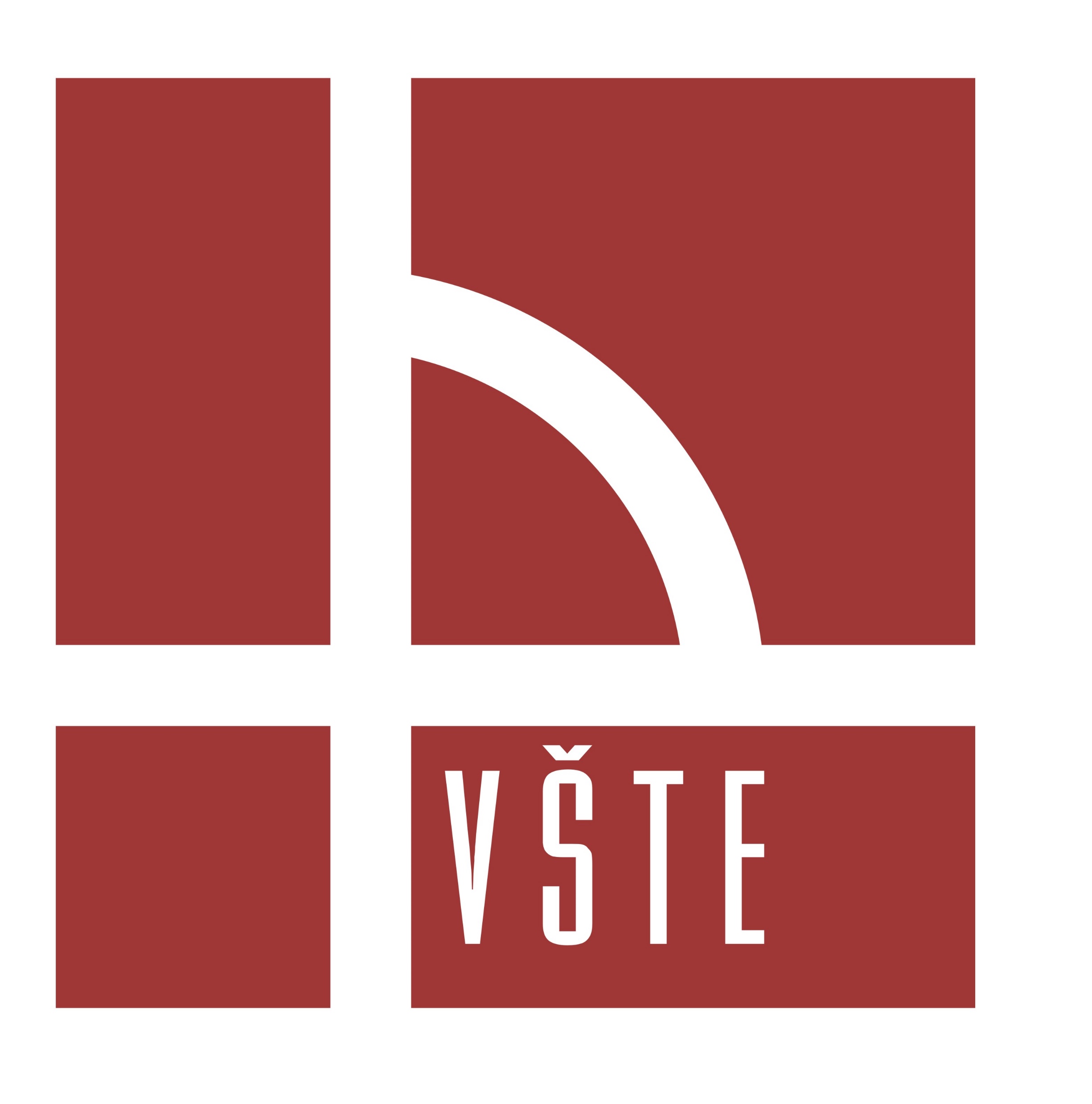 Diplomová práce - Divadlo s integrací fotovoltaického systému - Vysoká škola technická a ekonomická v Českých Budějovicích
Vstupní informace pro návrh FV systém
Užitná plocha objektu 4 056 m2
Poloha objektu 48.97907; 14.47322
Půdorys střechy a její orientace ke světovým stranám 
Sklon střechy a druh střešní krytiny 
17°, plechová střešní krytina
 Potřeba energie
Ohřev TV 171,05 kWh/den = 44 473 kWh
Osvětlení 138,6 kWh/ den = 36 036 kWh/rok
Vytápění 57,5 MWh/ rok 
Provozní doba 5 dní v týdnu
Diváci 15:00 až 21:00 h, herci 06:00 až 00:00 h
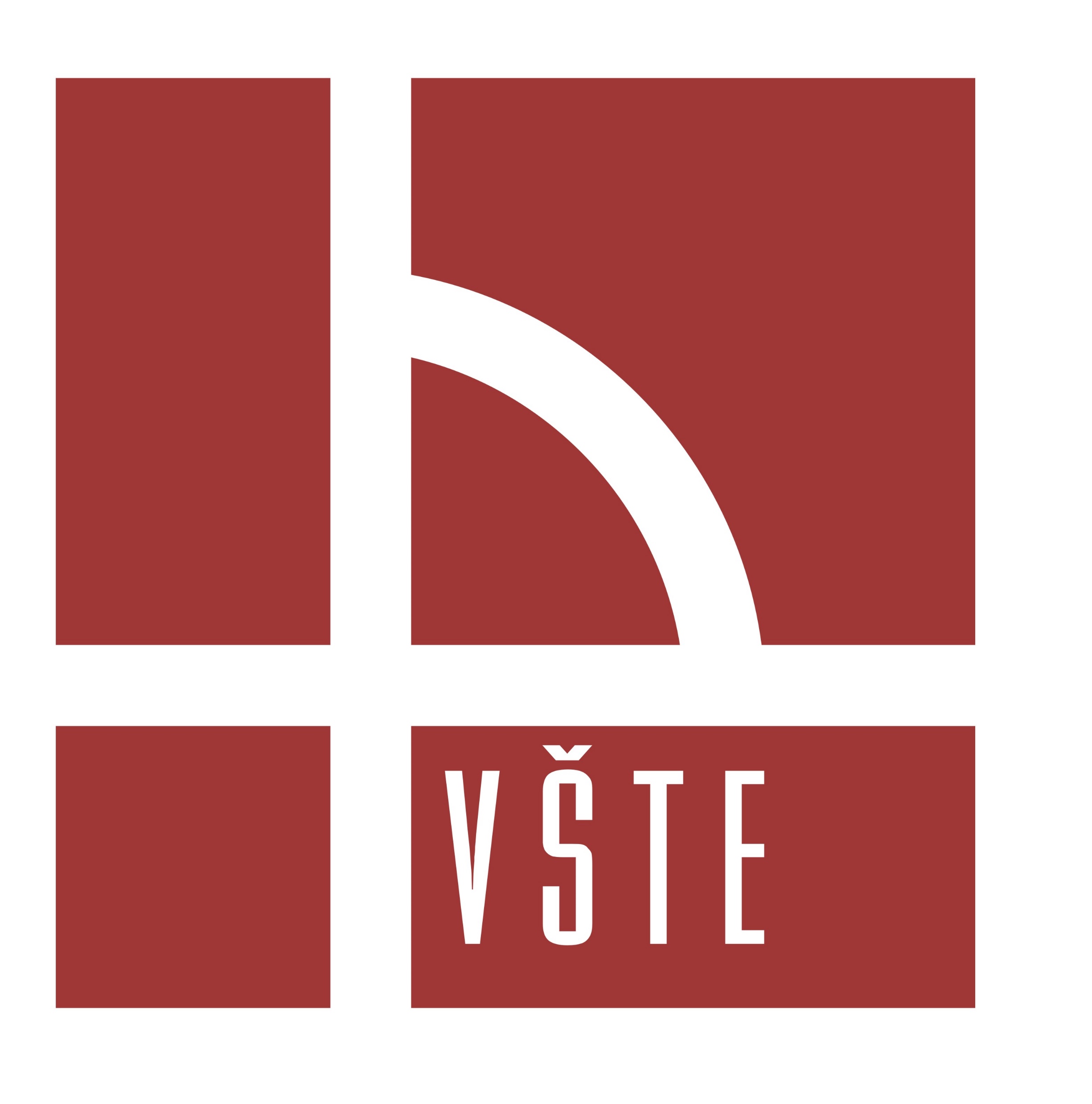 Diplomová práce - Divadlo s integrací fotovoltaického systému - Vysoká škola technická a ekonomická v Českých Budějovicích
Dosažené výsledky – vstupní údaje
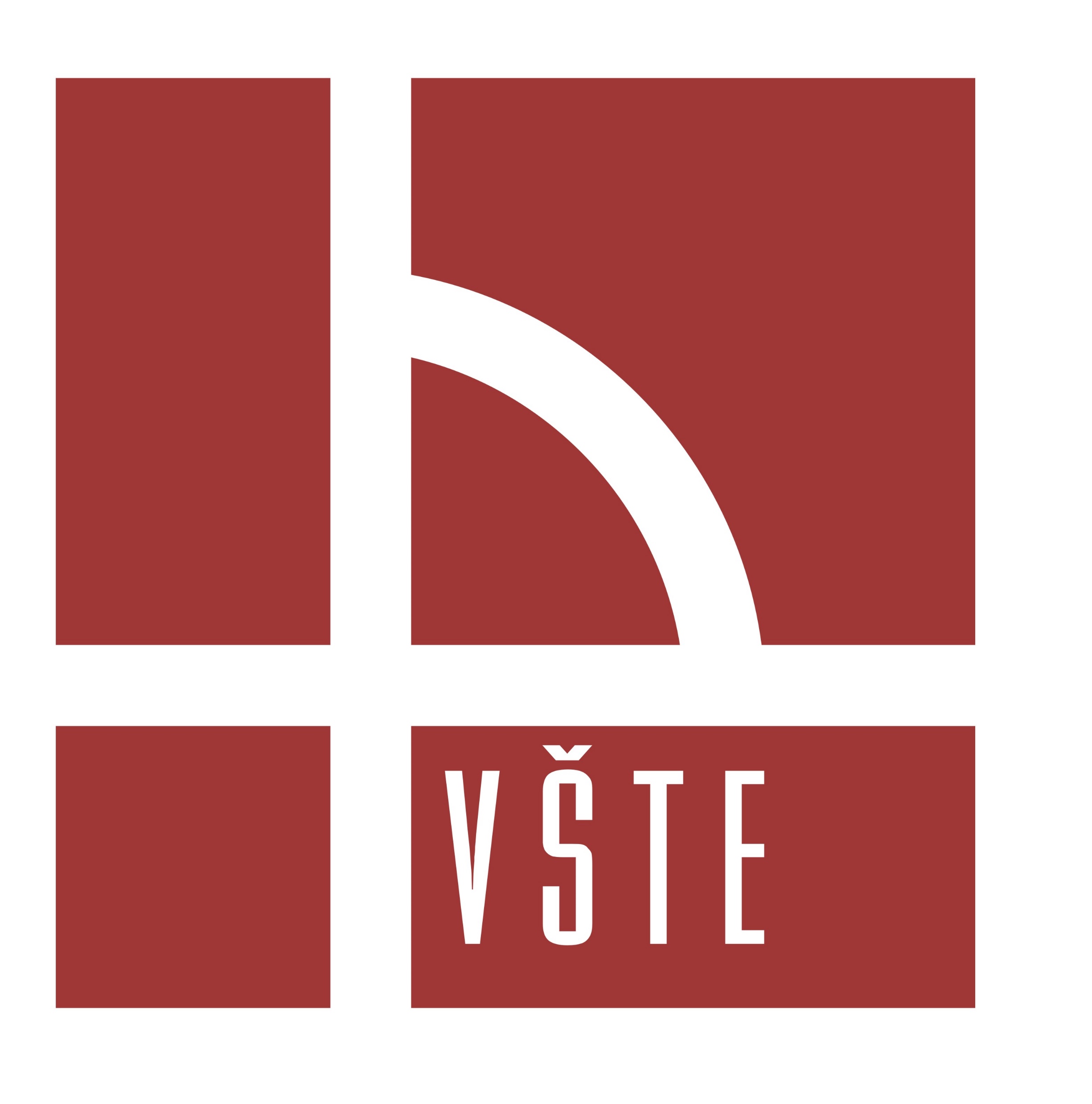 Diplomová práce - Divadlo s integrací fotovoltaického systému - Vysoká škola technická a ekonomická v Českých Budějovicích
Dosažené výsledky – FV panely
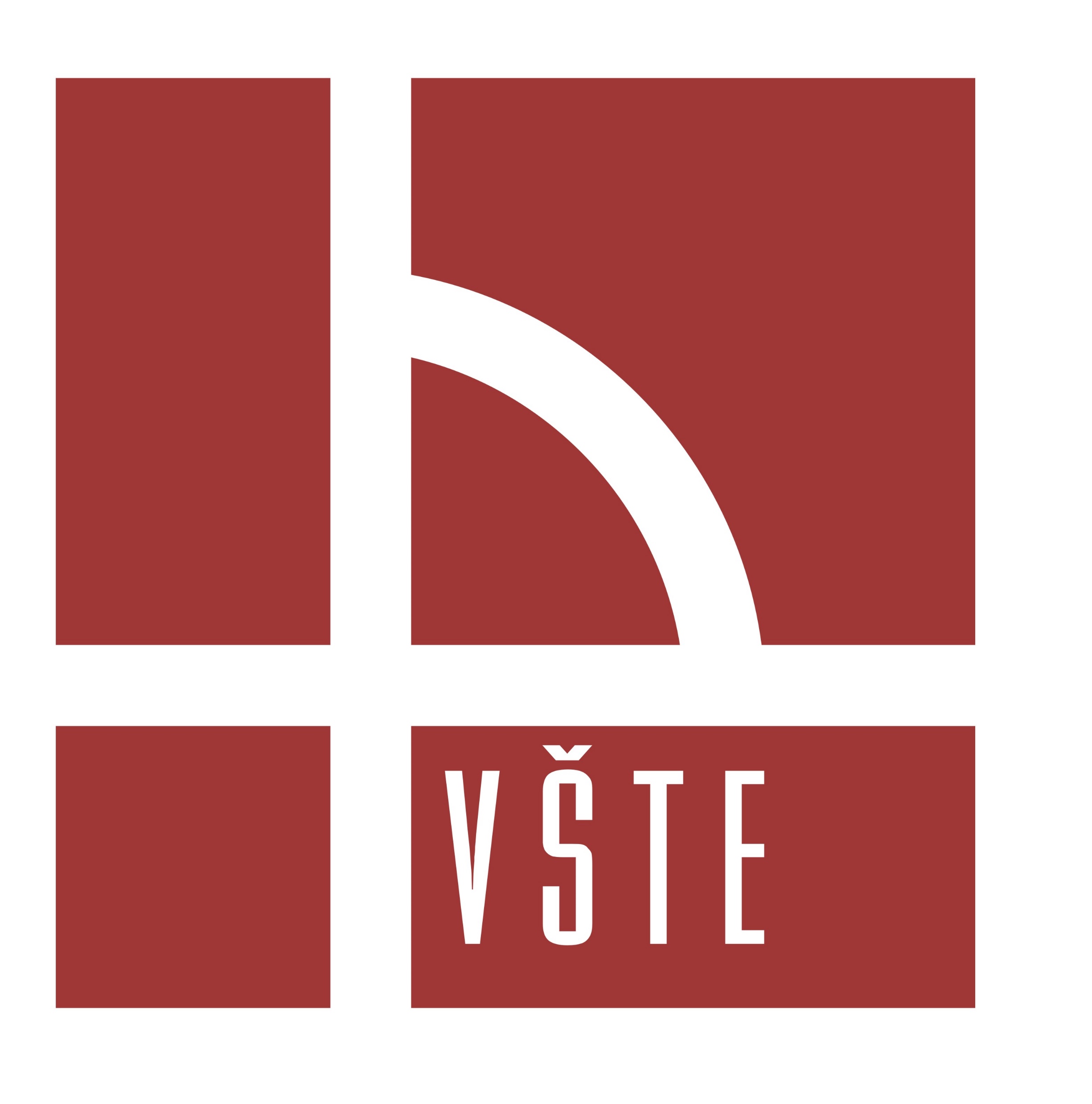 Diplomová práce - Divadlo s integrací fotovoltaického systému - Vysoká škola technická a ekonomická v Českých Budějovicích
Dosažené výsledky – integrovaný systém
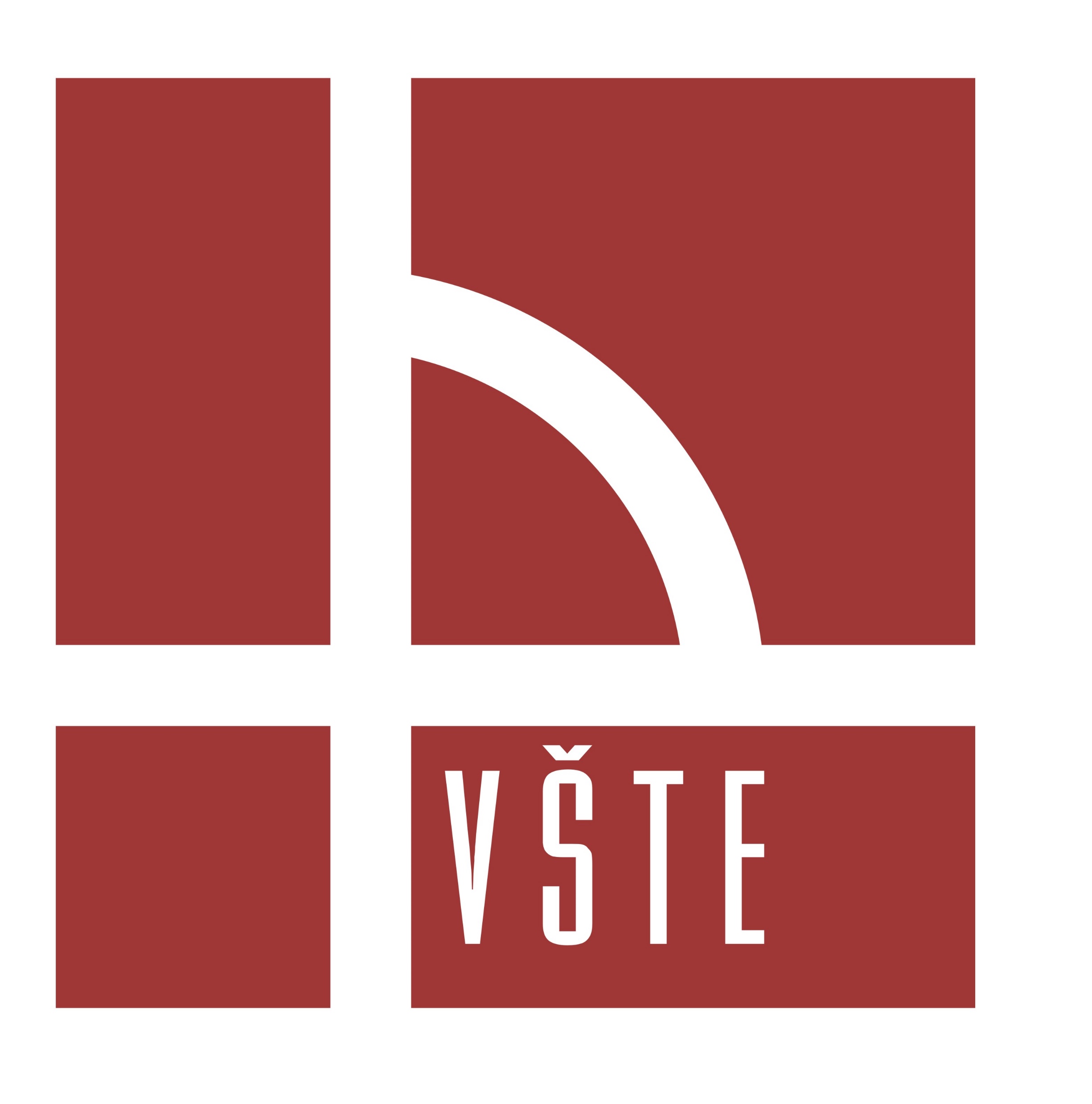 Diplomová práce - Divadlo s integrací fotovoltaického systému - Vysoká škola technická a ekonomická v Českých Budějovicích
Dosažené výsledky – solární tašky
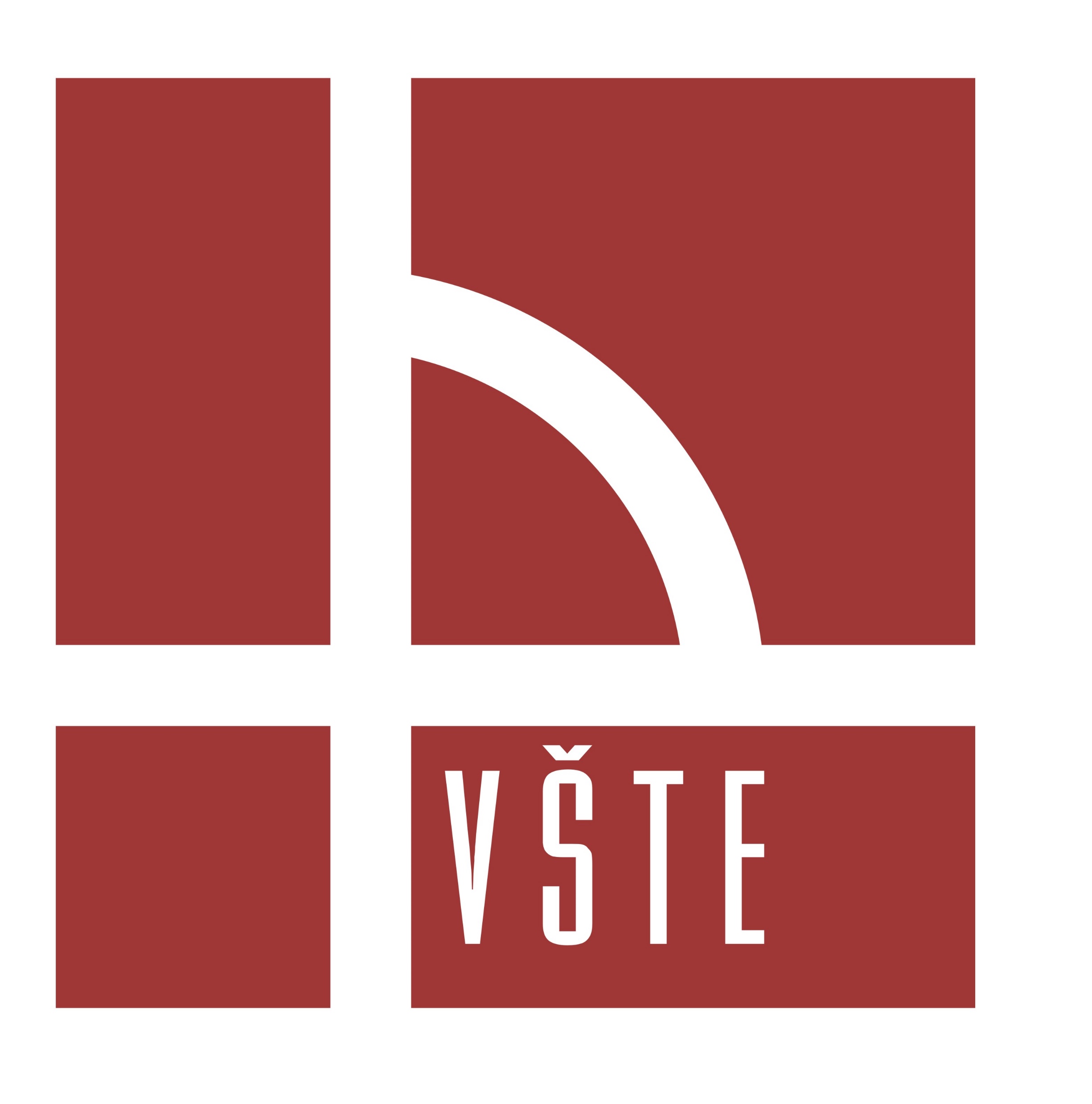 Diplomová práce - Divadlo s integrací fotovoltaického systému - Vysoká škola technická a ekonomická v Českých Budějovicích
Změna zdroje vytápění
Původní řešení
Teplovzdušné a větrání s rekuperací tepla

Nový návrh
Tepelné čerpadlo vzduch – voda
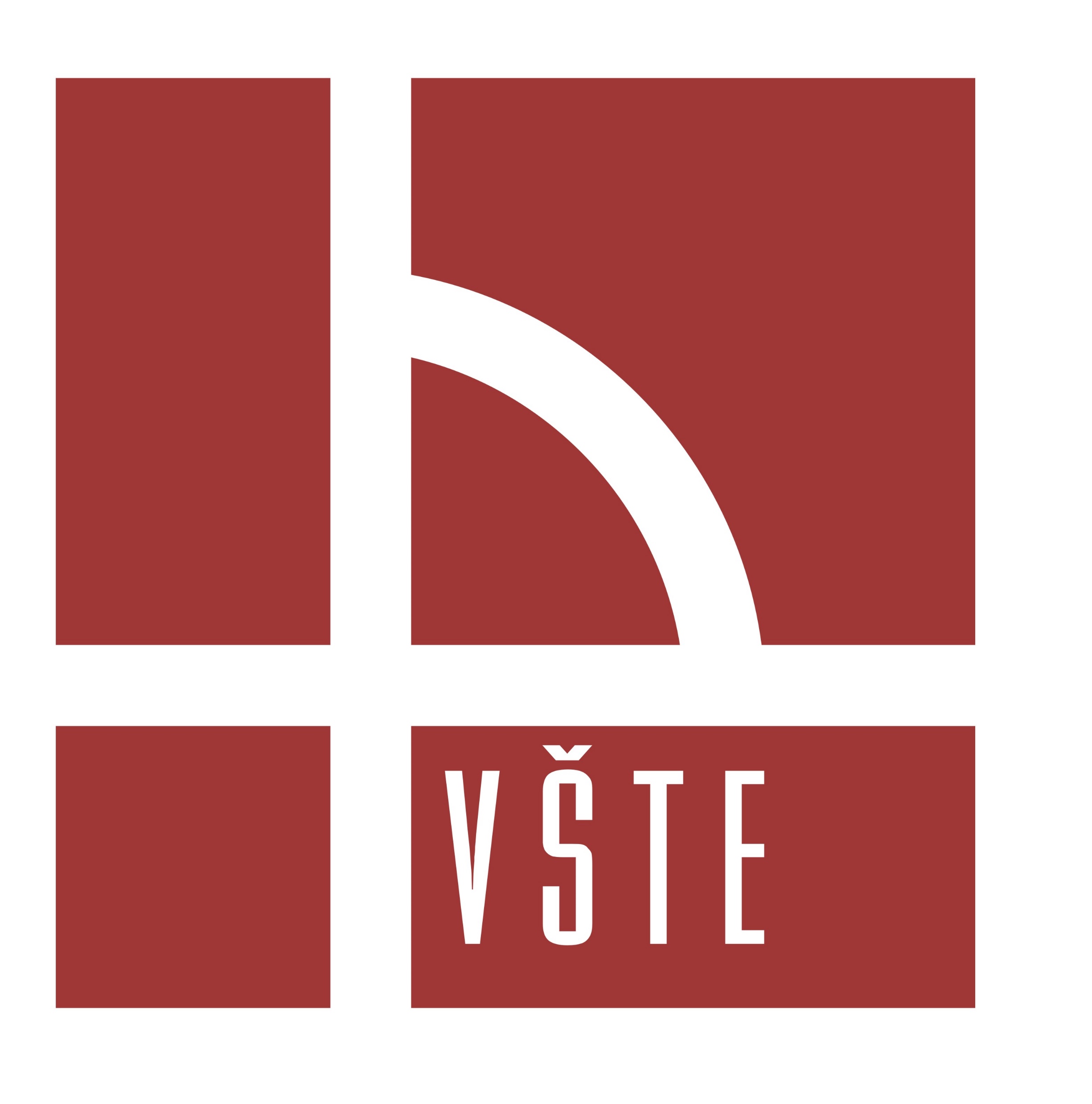 Diplomová práce - Divadlo s integrací fotovoltaického systému - Vysoká škola technická a ekonomická v Českých Budějovicích
Dosažené výsledky – optimální varianta
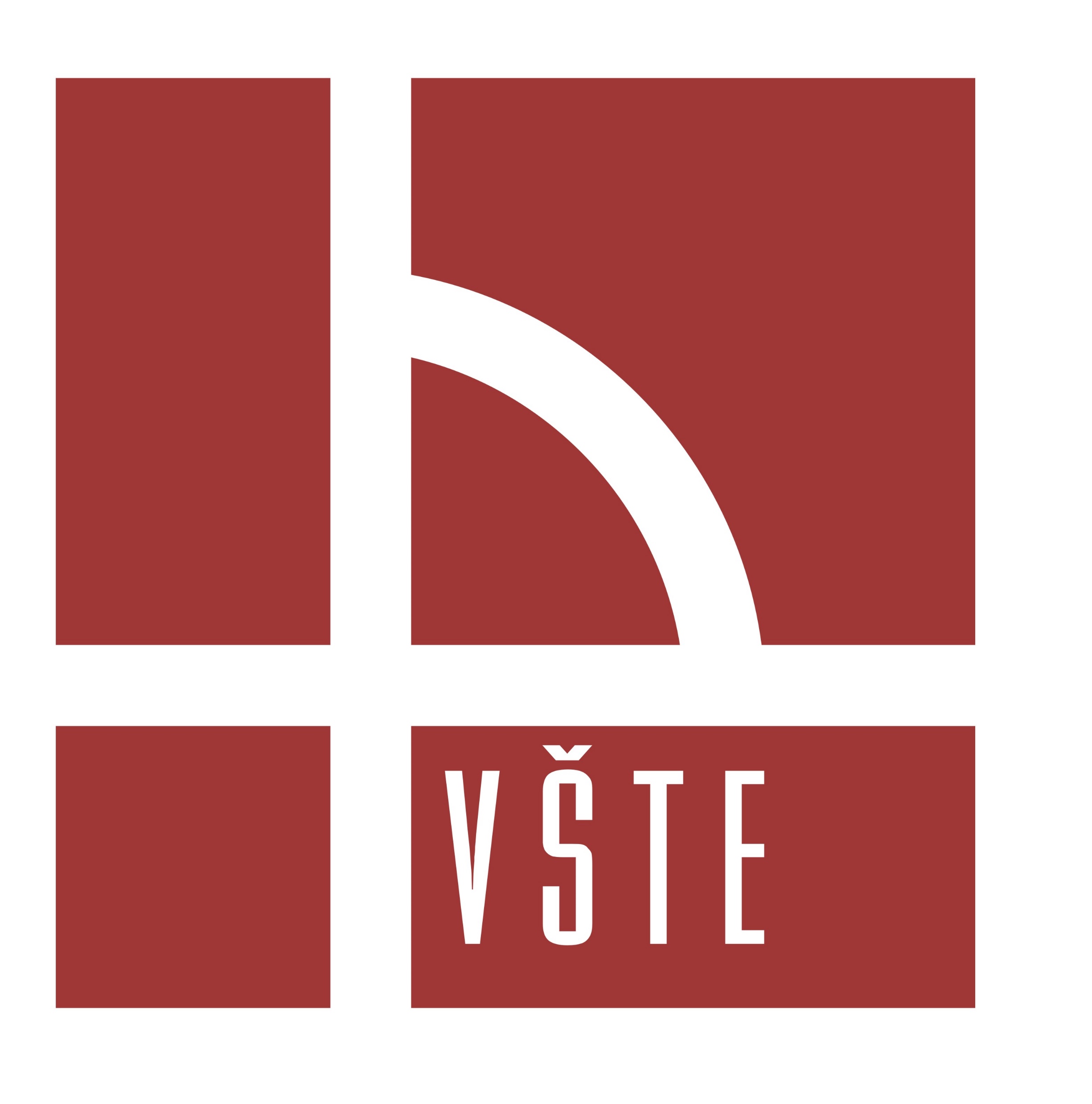 OSVĚTELNÍ + VYTÁPĚNÍ + POTŘEBA TV
Diplomová práce - Divadlo s integrací fotovoltaického systému - Vysoká škola technická a ekonomická v Českých Budějovicích
Závěr
Cíl diplomové práce byl splněn.

Výpočty
Teoretická část
Instalace 3 typů fotovoltaických systémů s rozdílným způsobem využití přebytečné energie
Maximální výkon
Zdroj tepla
Vzestup ceny energií a poptávka po FV systémech
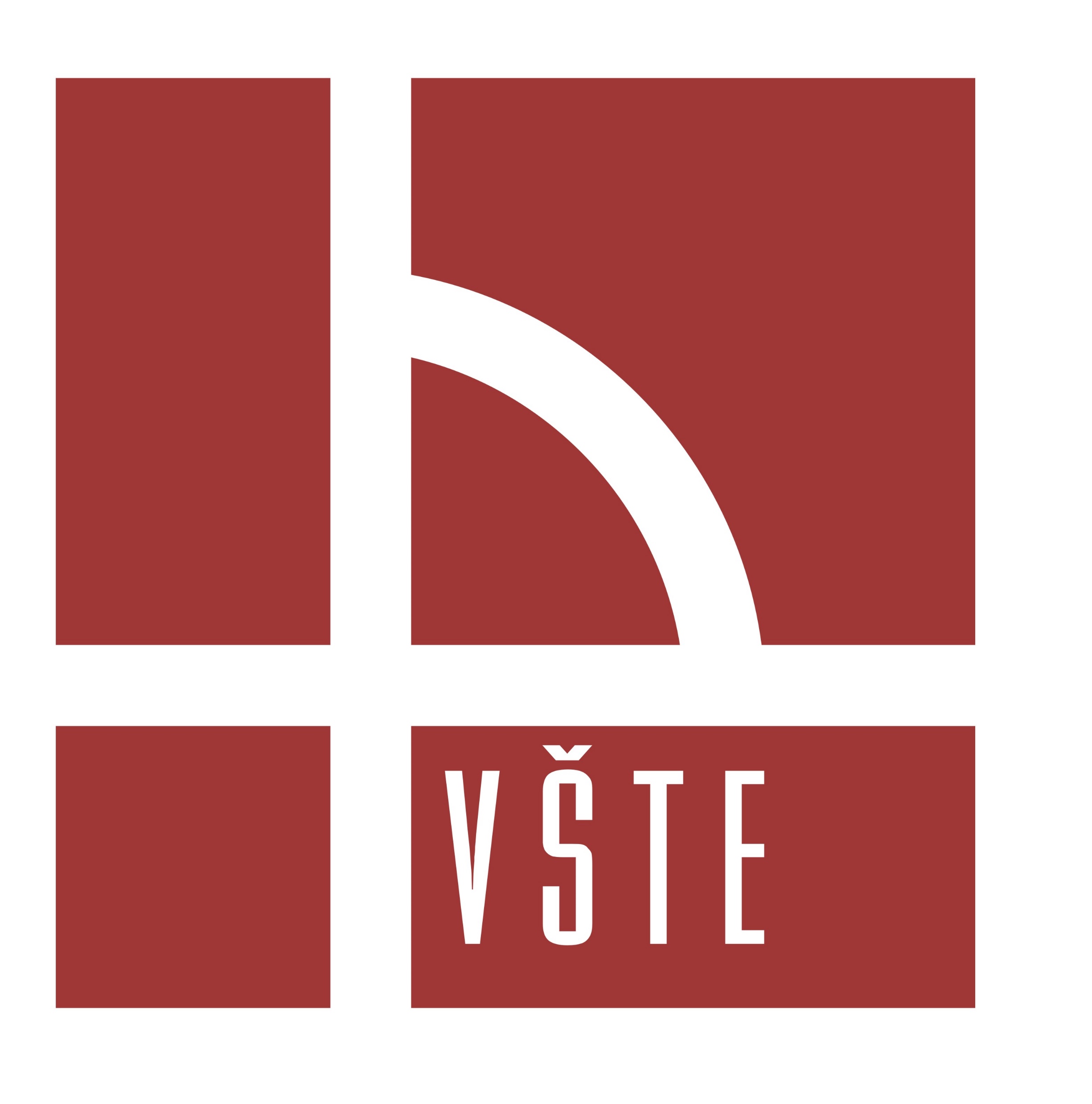 Diplomová práce - Divadlo s integrací fotovoltaického systému - Vysoká škola technická a ekonomická v Českých Budějovicích
Doplňující dotazy od vedoucího práce
Jak byla stanovena aktuální cena 5,88 za kWh?
Vysvětlete princip fungování virtuální baterie.
Jaký vliv mají fotovoltaické panely a příslušenství na životní prostředí v rámci celého životního cyklu (těžba materiálu, výroba, provoz, likvidace FV panelů ...)?
Co je cost-benefit analýza?
Stručně charakterizujte aktuální situaci a předpokládaný vývoj evropského energetického hospodářství v kontextu ruské invaze na Ukrajinu.
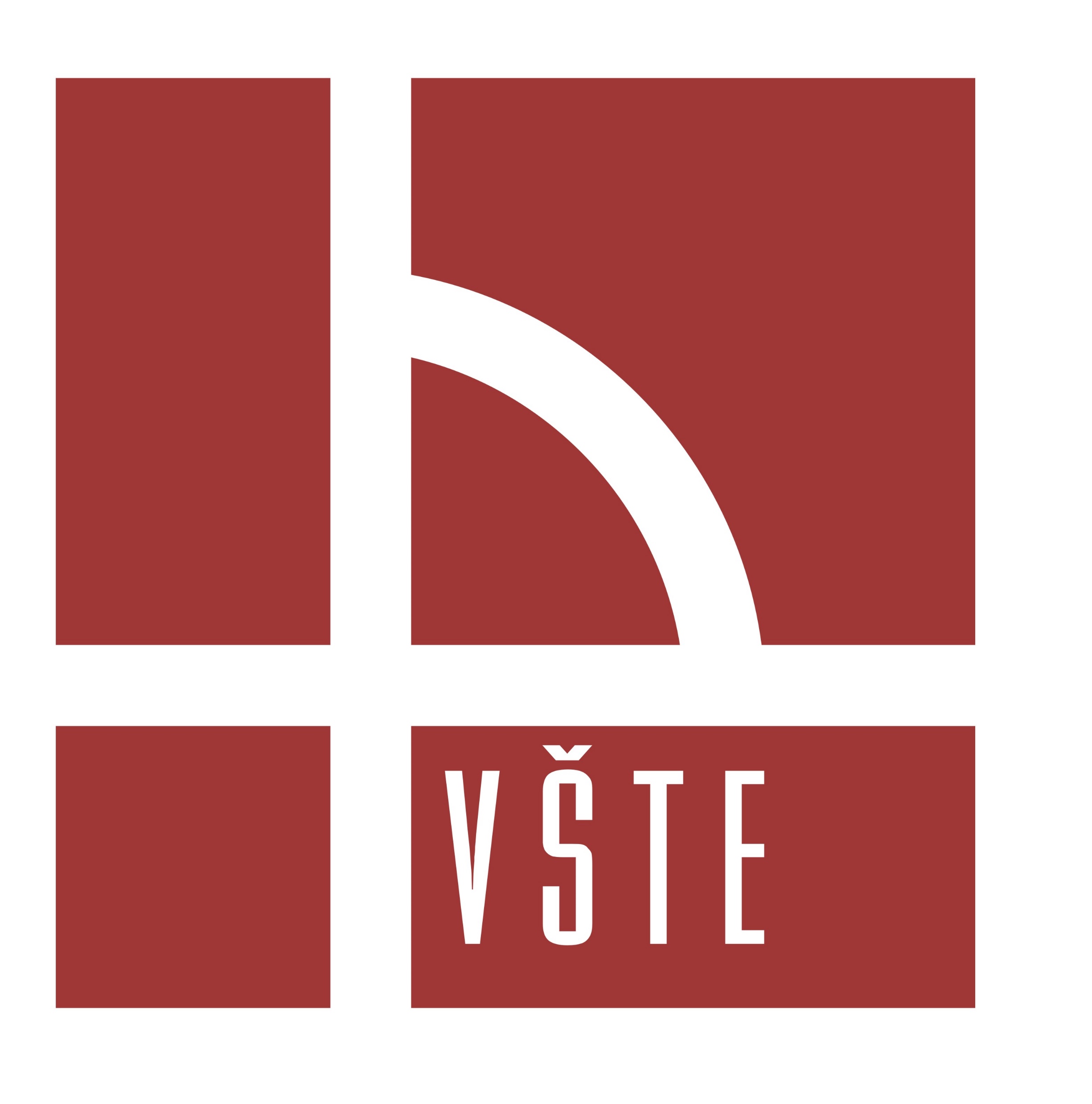 Diplomová práce - Divadlo s integrací fotovoltaického systému - Vysoká škola technická a ekonomická v Českých Budějovicích
Doplňující dotazy od oponenta práce
Různé návrhy a výpočty k nim jsou velmi vyčerpávající. Jak jste vybírala jednotlivé návrhy?
Uvádíte, že se ceny elektrické energie výrazně mění. Mění se také ceny vybavení a technologií pro fotovoltaické elektrárny?
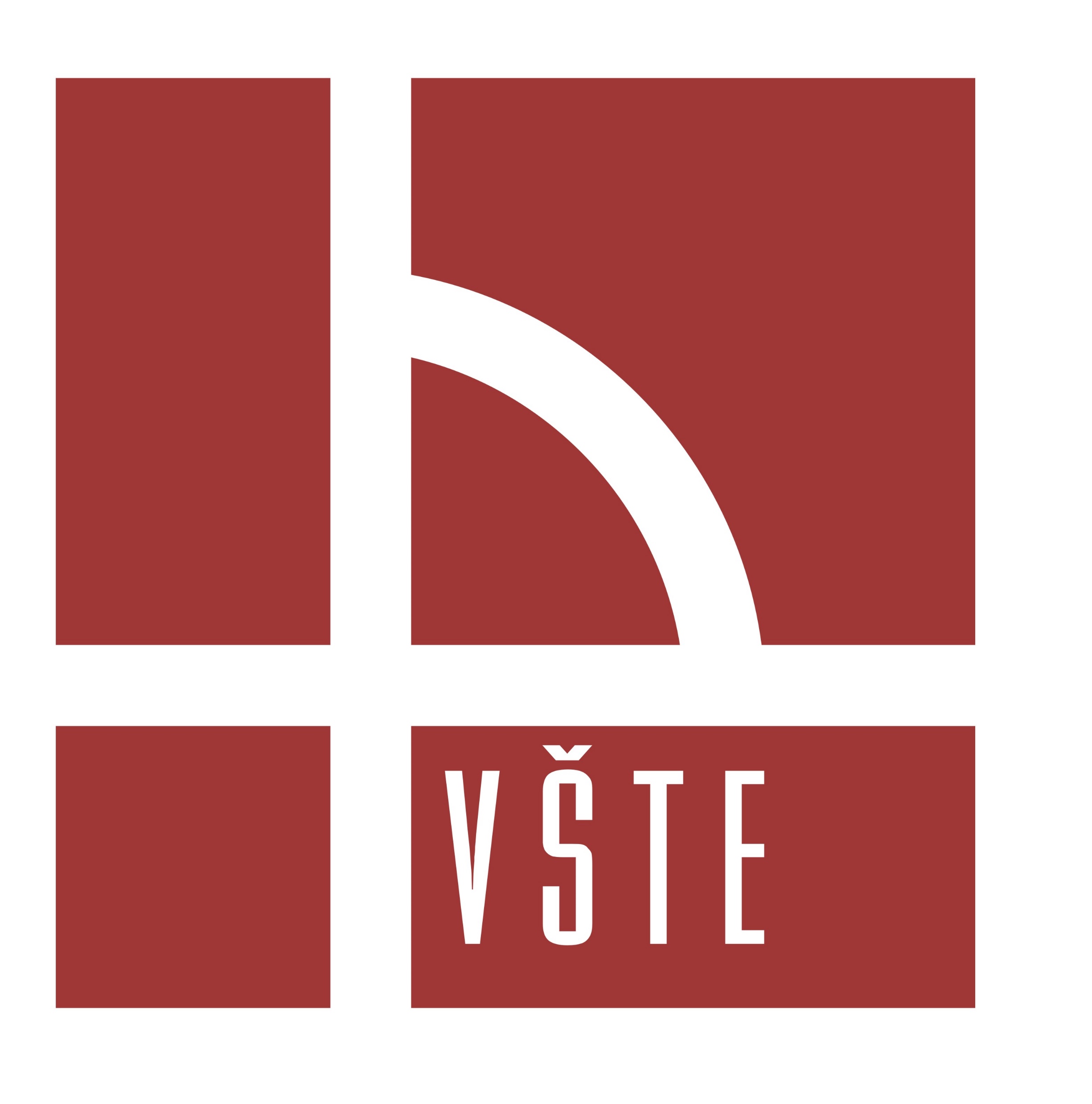 Diplomová práce - Divadlo s integrací fotovoltaického systému - Vysoká škola technická a ekonomická v Českých Budějovicích
Děkuji za pozornost.
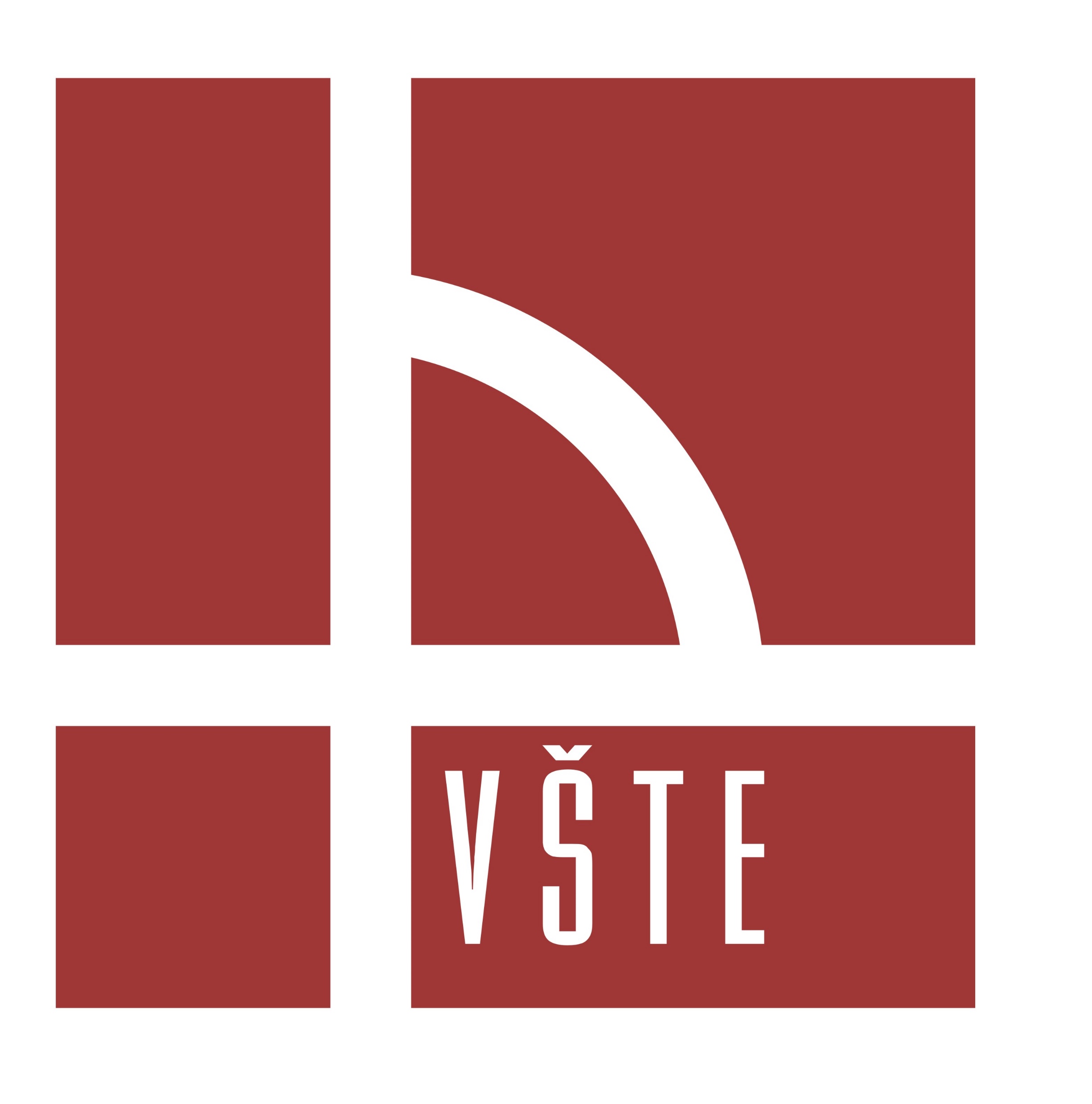 Diplomová práce - Divadlo s integrací fotovoltaického systému - Vysoká škola technická a ekonomická v Českých Budějovicích